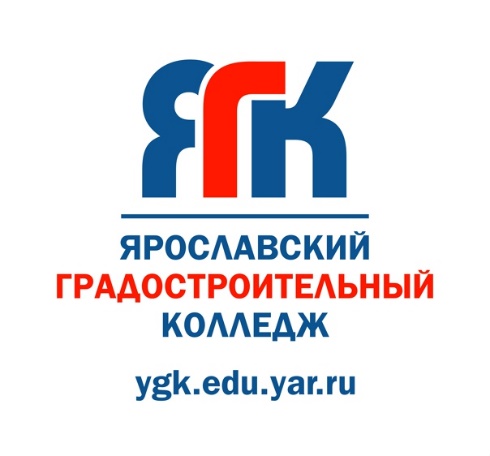 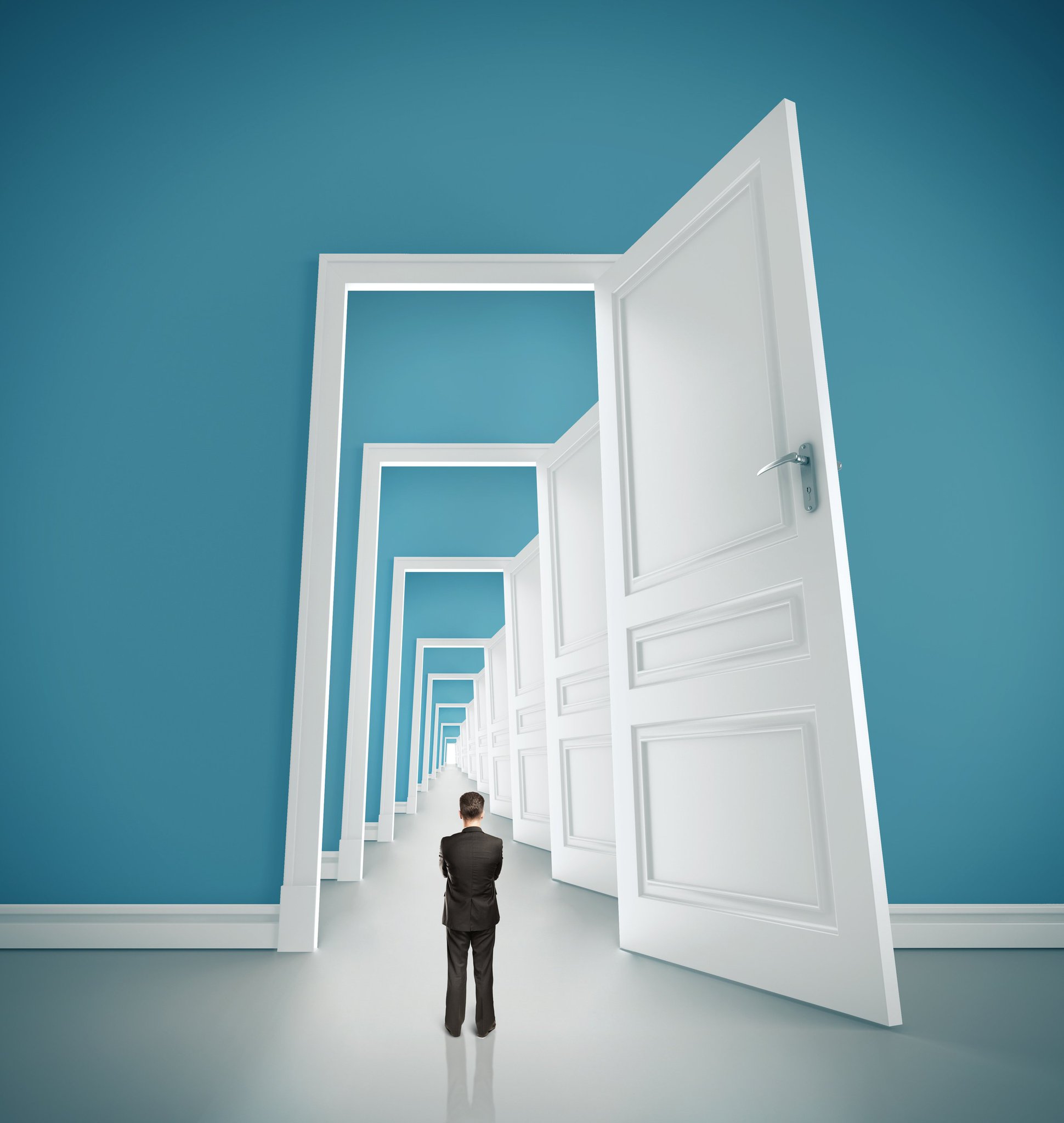 Приёмная
Кампания

на 2025-26 учебный год
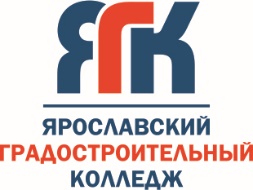 Перечень специальностей
Строительство и эксплуатация зданий и сооружений
Архитектура
Реклама
Дизайн (по отраслям)
Информационные системы и программирование
Сетевое и системное администрирование
Обеспечение информационной безопасности автоматизированных систем
Землеустройство
Теплоснабжение и теплотехническое оборудование
Монтаж и эксплуатация внутренних сантехнических устройств, 
   кондиционирования воздуха и вентиляции
Эксплуатация и обслуживание многоквартирного дома
Юриспруденция
Туризм и гостеприимство
Экономика и бухгалтерский учет
Перечень профессий
Мастер по ремонту и обслуживанию автомобилей
Мастер отделочных строительных и декоративных работ
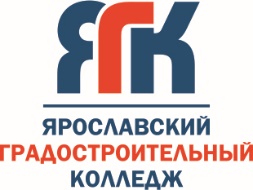 Прием осуществляется по среднему баллу аттестата  
Результаты ОГЭ и ЕГЭ не учитываются
Вступительные испытания есть только на специальности:
 Архитектура, Реклама, Дизайн (по отраслям)

Прием осуществляется 
за счет средств бюджета (бесплатно) и на платной основе

Стоимость обучения в 2025-26 уч. году :  85000 рублей
Прием за счет средств бюджета на  строительное отделение
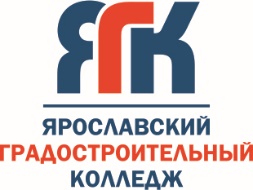 на базе основного общего образования (9 кл.)
 Строительство и эксплуатация зданий и сооружений ( 3 г. 10 мес.) – 100 чел.

на базе среднего общего образования (11 кл.)
 Строительство и эксплуатация зданий и сооружений 
    (сметная документация)  (2 г. 10 мес.)                                                     – 25 чел.



Строительное отделение
ул. Чайковского, д. 55, ауд. Б 405
тел. (4852) 23-77-76
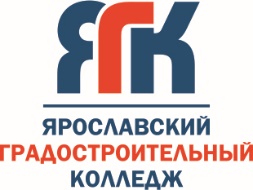 Прием за счет средств бюджета на отделение архитектуры и рекламы
на базе основного общего образования (9 кл.)

Архитектура (2 г. 10 мес.) – 50 чел. 
 Реклама (2 г. 10 мес.) – 25 чел.
 Дизайн (по отраслям) (3 г. 10 мес.) – 25 чел.

Отделение архитектуры и рекламы
ул. Чайковского, д. 55, ауд. Б 107
тел. (4852) 23-21-06
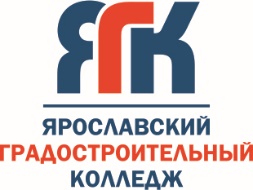 Прием за счет средств бюджета на отделение информационных технологий
на базе основного общего образования (9 кл.)

 Информационные системы и программирование (3 г. 10 мес.) – 50 чел.
 Сетевое и системное администрирование (3 г. 10 мес.) –  25 чел.
 Обеспечение информационной безопасности 
    автоматизированных систем (3 г. 10 мес.) –  25 чел.

Отделение информационных технологий
ул. Чайковского, д. 55, ауд. А 302
тел. (4852) 23-91-00
Прием за счет средств бюджета на  монтажно-механическое отделение
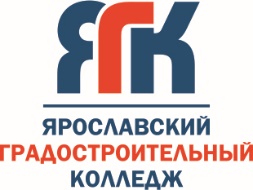 на базе основного общего образования (9 кл.)
Землеустройство  (3 г. 10 мес.) – 50 чел.
Монтаж и эксплуатация внутренних сантехнических устройств, кондиционирования воздуха и вентиляции  (2 г. 10 мес.) – 25 чел.
Теплоснабжение и теплотехническое оборудование  (3 г. 10 мес.) – 25 чел.
Эксплуатация и обслуживание многоквартирного дома (2 г. 10 мес.) – 25 чел.
Мастер по ремонту и обслуживанию автомобилей (1 г. 10 мес.) – 40 чел.
на базе среднего общего образования (11 кл.)
Мастер отделочных строительных и декоративных работ (10 мес.) – 20 чел.
Монтажно-механическое отделение
ул. Тутаевское шоссе, д. 13, ауд. Т 214
тел. (4852) 55-20-15
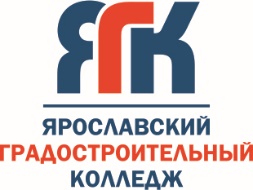 Прием за счет средств бюджета  на отделение экономики и права
на базе основного общего образования (9 кл.)

Юриспруденция (2 г. 10 мес.) – 50 чел.
Туризм и гостеприимство (2 г. 10 мес.) – 25 чел.
Экономика и бухгалтерский учет (2 г. 10 мес.) – 25 чел.

Отделение экономики и права
пр-т Фрунзе, д. 8, 2 эт. (приемная)
тел. (4852) 49-50-70
При приеме на специальности Архитектура, Реклама, Дизай (по отраслям) 
                          будут проводиться вступительные испытания по рисунку
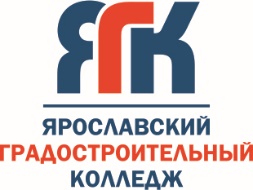 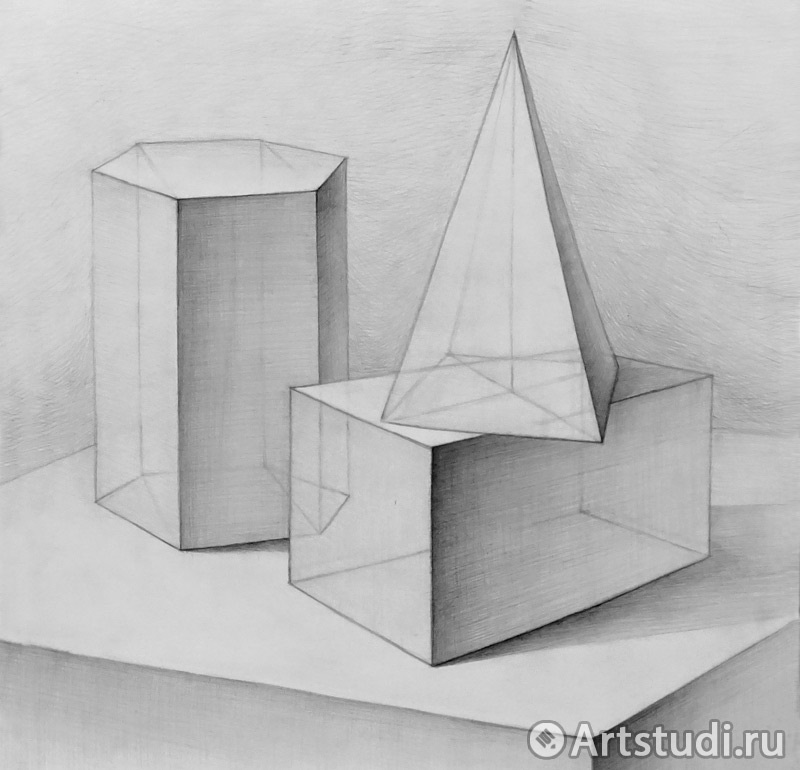 Документы для поступления 


  Паспорт
  Аттестат или диплом (оригинал или копия)
  4 фотографии размером 3х4 см.
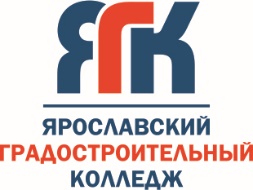 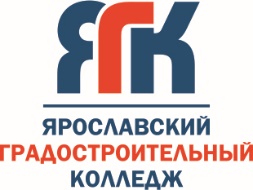 Способы подачи документов


  Лично (будет открыта предварительная электронная запись)
  Через операторов почтовой связи
  В электронной форме (портал государственных услуг)
Сроки подачи документов
Архитектура, Реклама, Дизайн:
   с 20 июня по 08 августа 2025 года
другие специальности и профессии:
с 20 июня по 15 августа 2025 года

Прием документов от поступающих на все специальности и профессии 
будет осуществляться по адресу: г. Ярославль, ул. Чайковского, д. 55
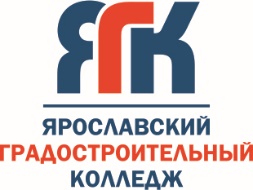 Сроки подачи оригиналов аттестатов/дипломов
Архитектура, Реклама, Дизайн:
до 11 августа 2025 года (до 11 ч.00 мин.)
другие специальности и профессии:
до 15 августа 2025 года (до 11 ч.00 мин.)
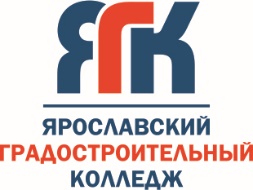 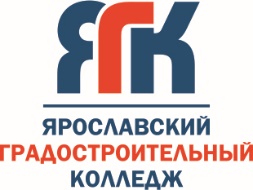 Зачисление по графику

Архитектура, Реклама, Дизайн:
 12 августа 2025 года  
другие специальности и профессии:
16 августа 2025 года
Контакты

(4852) 28-08-04 Копейкина Елена Михайловна


(4852) 28-28-86 Терешина Любовь Борисовна


Сайт: ygk.edu.yar.ru 

E-mail: ygk.yaroslavl@yarregion.ru

https://vk.com/ygkyar
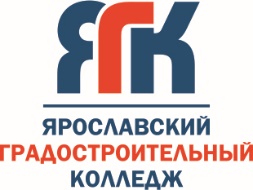